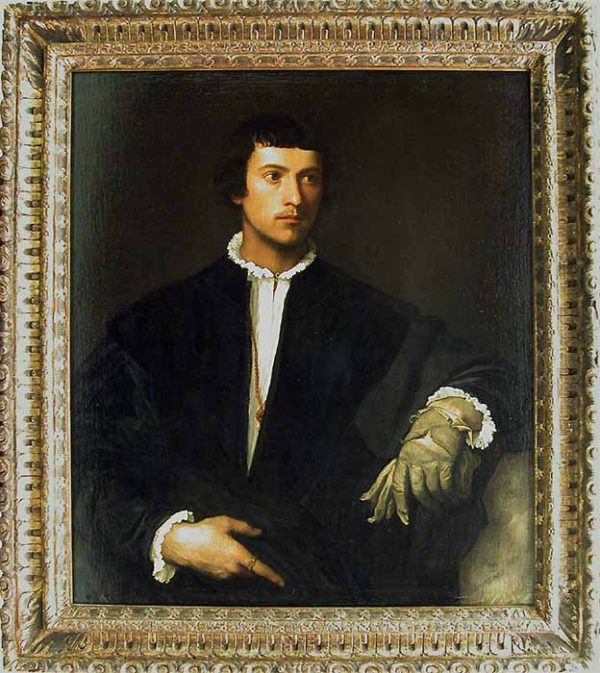 Μακροσκοπική εκτίμηση                          αλλοιώσεων του προστάτη αδένα
Οι ανατομικές ζώνες του προστάτη αδένα
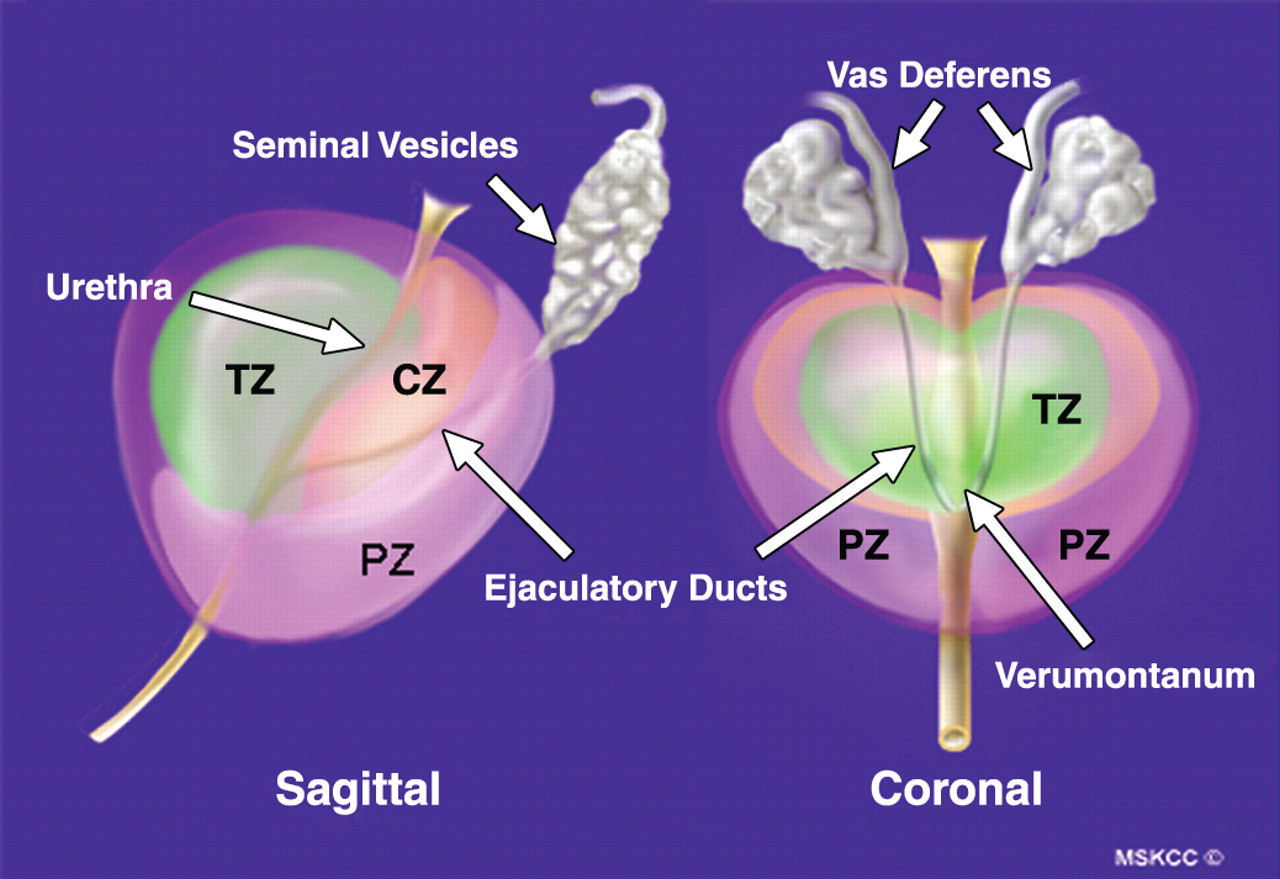 Οζώδης υπερπλασία του προστάτη
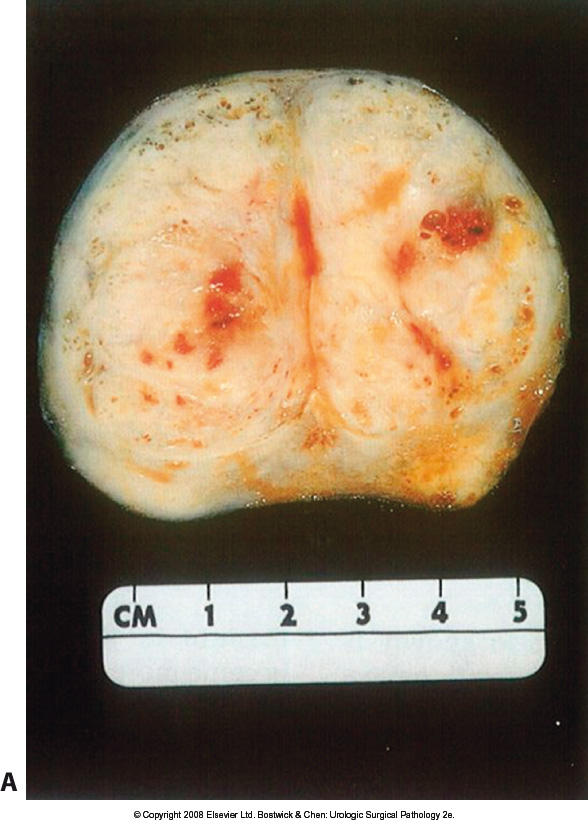 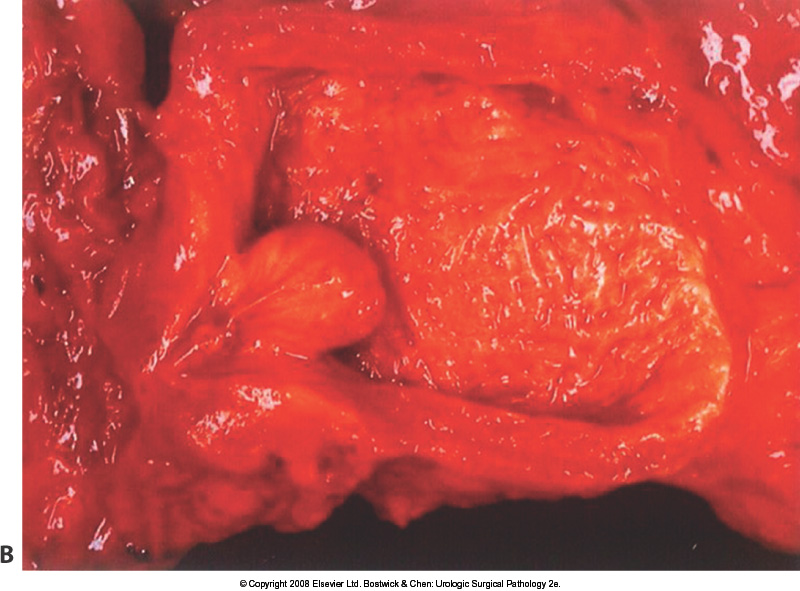 Υπερπλασία του προστάτη
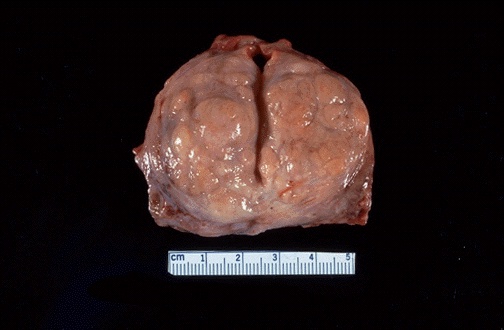 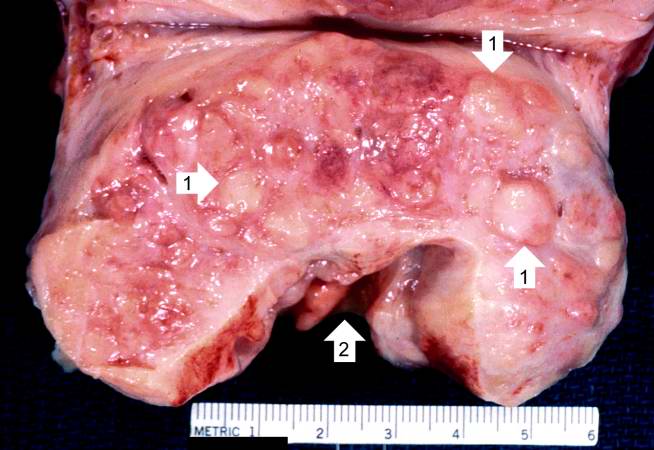 Υπερπλασία του προστάτη
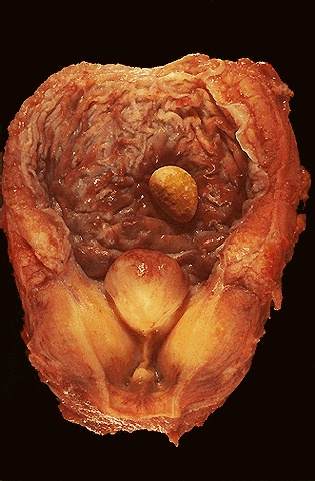 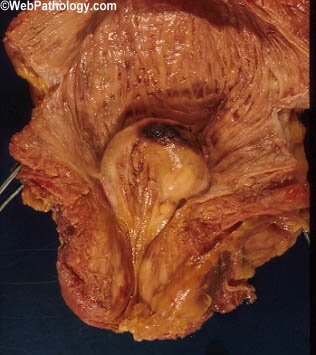 Καρκίνωμα του προστάτη αδένα
Καρκινώματα pT2a
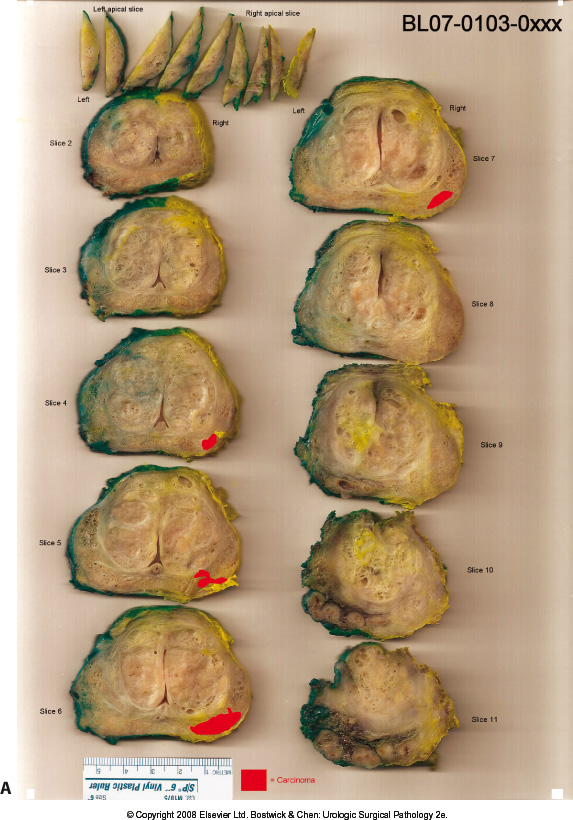 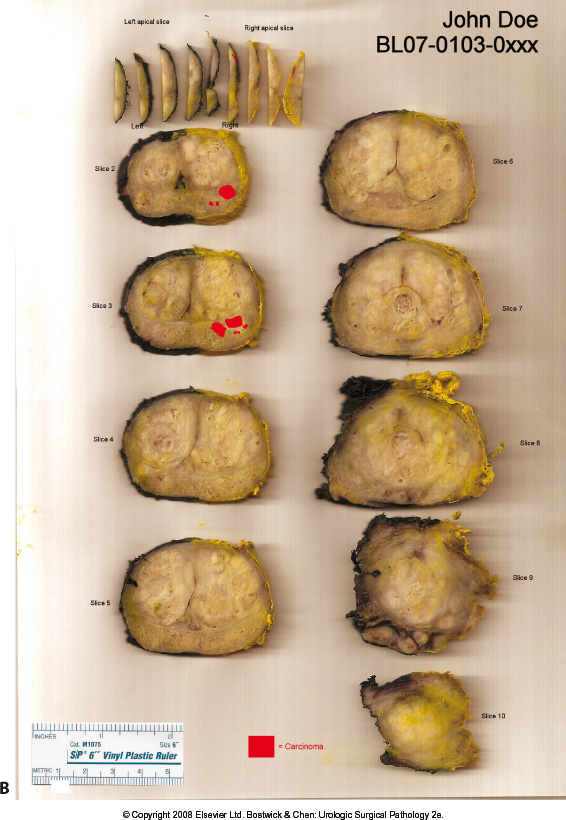 Καρκίνωμα pT3b
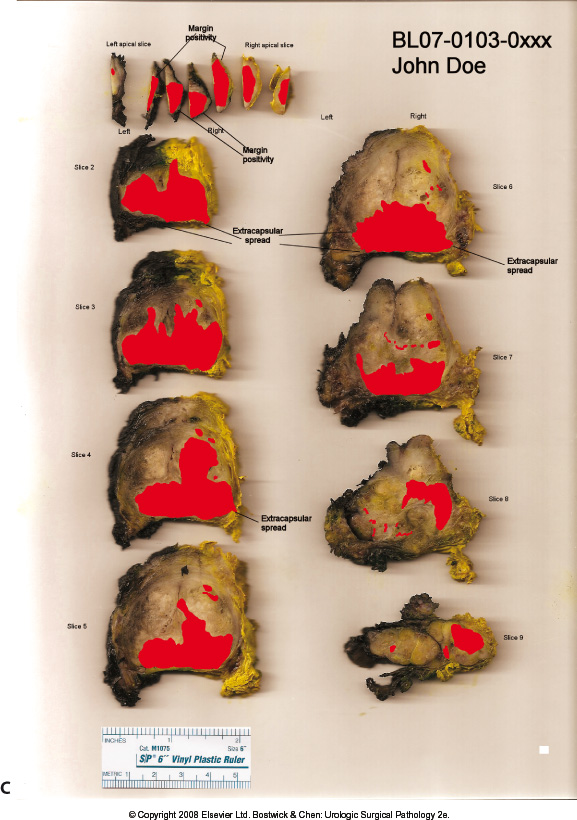 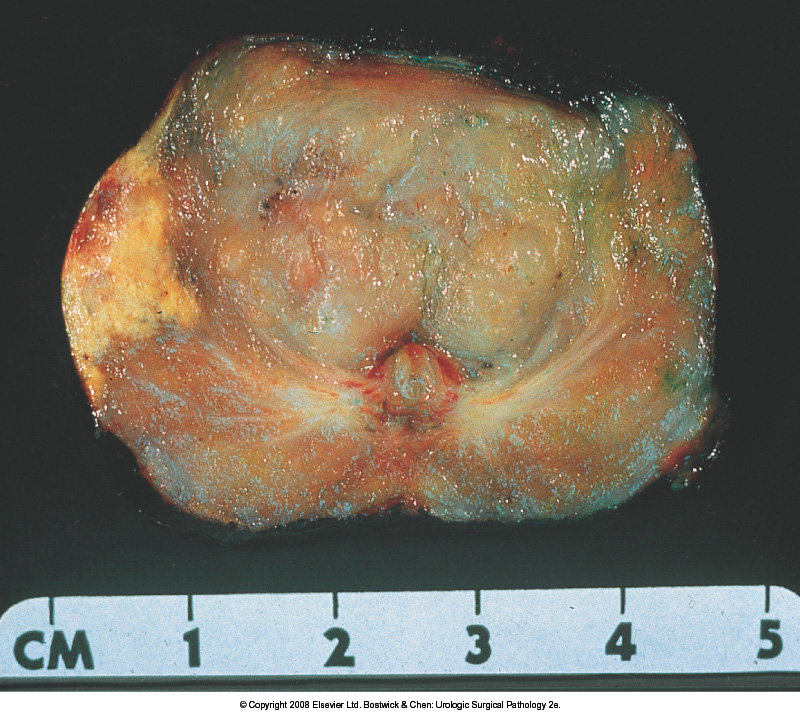 Σταδιοποίηση καρκίνου προστάτη αδένα
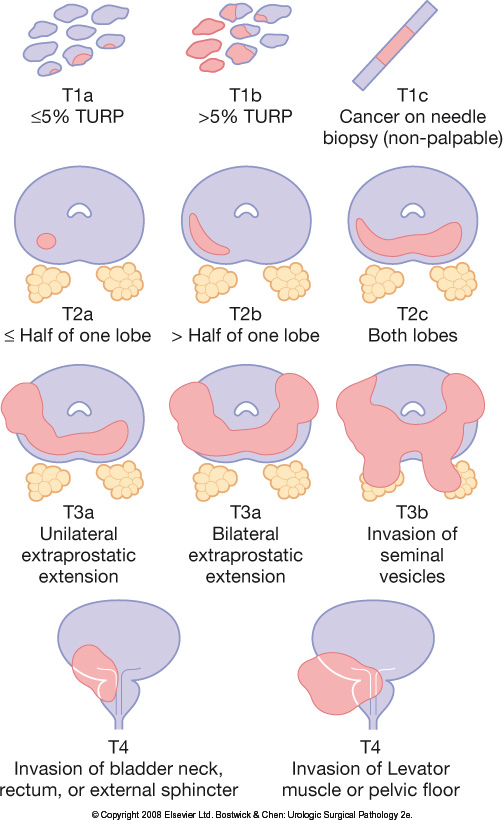